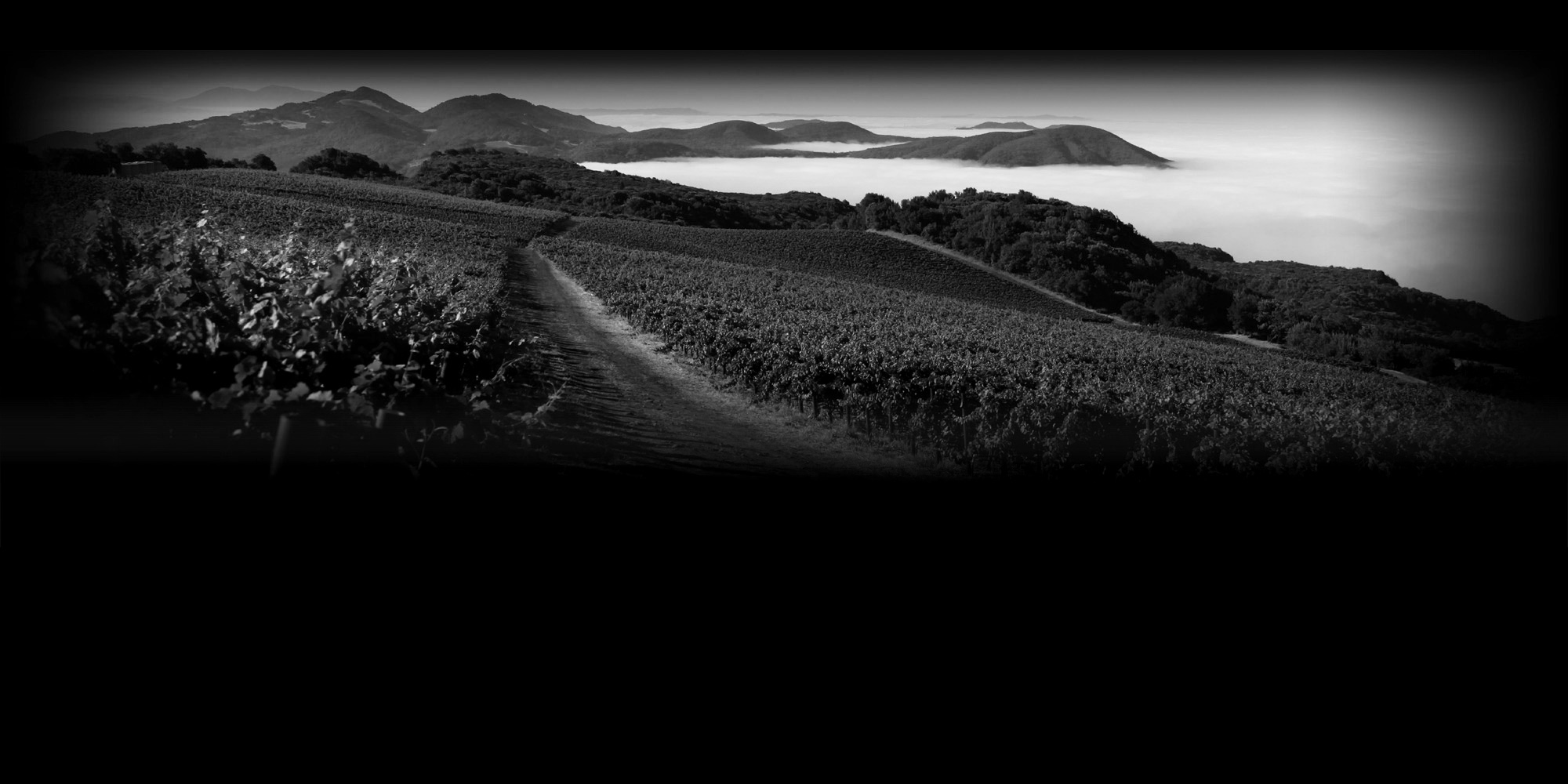 Advanced Estate Planning
November 10, 2015
San Francisco Paralegal Association
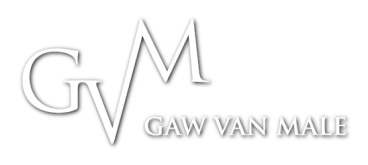 Presented by:
David B. Gaw & Jackie Patterson, JD, MBT, CPA
Beyond the Basics
ILITS for Life Insurance
Charitable Remainder Trust (CRAT/CRUT)
Charitable Lead Trust (CLAT/CLUT)
Beyond the Basics (cont’d)
Private Foundations
Donor Advised Funds at Community Foundation
Private Annuity
Conservation Easements
Beyond the Basics (cont’d)
Division of assets into different entities for asset protection and planning
Intentionally Defective Beneficiary Trusts (IDBT)
Most Common Advanced Techniques
Qualified Personal Resident Trust (QPRT)
Grantor Retained Annuity Trust (GRAT)
Intentionally Defective Grantor Trust (IDGT) (with or without SCIN)
Irrevocable trust on back-end of all plans
Stand-Alone Irrevocable Trust for Annual Exclusion Gifting
QPRTS
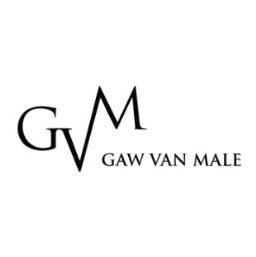 6
Explaining QPRTS to your Clients
Gift of a $1 million outright 

Gift of a $1 million, but cannot benefit until 20 years later
The Discounts of QPRTS
Fractional interest discount for using multiple QPRTs
Discount for retained income interest (essentially time value of money)
Discount for contingent reversion if grantor does not live the term
Demonstration of QPRT (Estate Planning Tools)
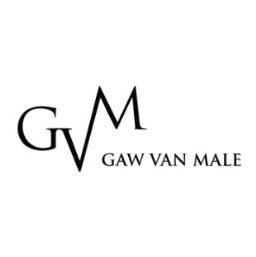 9
Issues for QPRTs
Must live out the term of the QPRT
Compare capital gains tax savings vs. estate tax savings
The older the client, the better 
Explain ETIP rules to client and use for only for non-skip beneficiaries (or apply GST on back-end if skip beneficiaries)
Issues for QPRTs (cont’d)
Role of Section 7520 rate (at creation, the higher the better) 
Quit paying rent to ensure estate inclusion (step-up)

Would transfer to IDGT be preferable?
The Principal Residence
Used as principal residence
Can include large parcel, where non-divisible
Can have some commercial use 
Can be trailer or boat or yacht
The Non-Principal Residence
The Vacation Home
Can be rented out, but grantor must use it for the greater of 14 or more days per year  or 10% of the days rented
Possibly two vacation homes, if: 
Husband and wife QPRT the principal residence
Transfer respective homes to the husband and wife as their separate property
Easiest “sale” of all QPRTs since frequently want to keep it in the family
What if …
Sale of the house during term of QPRT?
If you do purchase new house within 2 years before or after sale of residence, the QPRT can still qualify
If you do not purchase house within 2 years, converts to GRAT
Work After Signing
Prepare gift tax return
Calendar Termination Dates
Prepare rental agreement (after QPRT term) or determine whether no rent is desired (to include in estate)
Terminate the trust 
If beneficiary dies during term, need to revise estate plan
GRATS
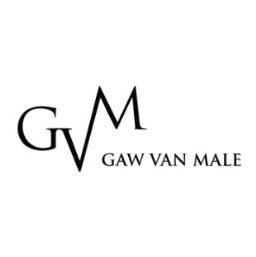 16
EXPLANATION TO CLIENTS
2 Year GRAT
$1million property
$500,000 annuity
No increase in value
Results in entire property transferred back to Grantor
Same GRAT
But increases in value to $2 million immediately
Half of property comes back to Grantor
Remaining half distributed pursuant to GRAT back end terms
Basics of GRATS
Grantor Trustee During Term 
Grantor Gets Back Original Asset Value + 7520 Rate (rest remains in trust)
Must Live Term
Multiple GRATs for discounts and spreading risk
Role of Section 7520 rate (the lower the better)
Basics of GRATS (cont’d)
ETIP Issues 
Type of Assets
Fixed vs. Variable (120% of previous year)
Income Tax Consequences
Adjustment of Annuity if IRS disputes value
What if Grantor dies before term expires
Basics of GRATS (cont’d)
Income Tax Consequences
Adjustment of Annuity if IRS Challenges Value
What if Grantor dies before term expires
Term of GRAT
Rolling GRATs
Zeroed Out/WALTON GRAT
10 Year GRATs
Qualifying for Marital Deduction
At termination, transfer to Non-skip persons or allocate GST and transfer to IDGT
When to Use a GRAT
Simplicity is Key
Little of no exemption left
Rolling GRATs available
GST is not a consideration
GRATsRUNNING THE NUMBERS
Demonstration
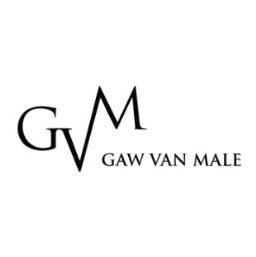 24
IDGTS
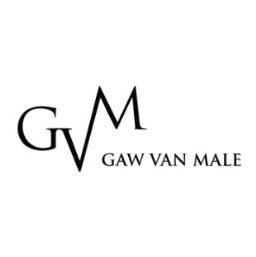 25
25
Why IDGTs are so Valuable
Freeze value of estate
All appreciation occurs outside estate
Payment of income tax reduces the value of estate
Payment of income tax is a tax-free gift to trust 
Potential unlimited leveraging of GST exemption
Why IDGTs are so Valuable (cont’d)
Maximum control of cash flow through modeling
Incredible flexibility, can adjust cash flow during operation
No survival requirement
Why IDGTs are so Valuable (cont’d)
The sale to an IDGT moves appreciating assets from the grantor’s estate and replaces it with a depreciating note.
Even if there is no appreciation, the act of the sale exchanges a static asset with a depreciating asset, thus reducing the estate
Payment of the exact same income taxes you would pay otherwise to the extent it pays down principal will reduce your estate.
Explain the IDGT Basics to Clients
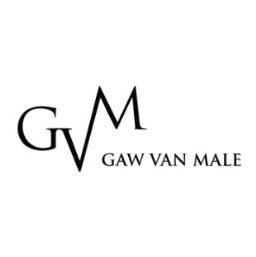 29
Demonstration: IDGT Modeling
Modeling is the key to IDGTs –Exhibit 1
Variables
Asset Value
Discounts
Gift Amount / Sale Amount
Growth of Asset Value
Growth of Cash Flows
Interest Rate
Amount of Principal to Pay Down Note
Amount of Principal to Beneficiary
Tax Rates
Details of IDGTs
Key Provisions
Funding
Pre-drafting and Post-drafting work
Exhibit 2 for key elements of IDGT transaction
Use of Guarantee in lieu of 10% Seed
Guarantee eliminates use of exemption for seeding, thereby retaining exemption for other use. Exhibit 3.
Beneficiary Guarantees
IDGT
Grantor
sells assets in exchange for promissory note
Guarantor
Gives Guaranty securing promissory note in exchange for guaranty fees
GVM’s Most Common Spousal IDGT
IDGT for only one spouse with sale.
Modeling what is gifted vs. sold
Interest rate on IDGT often is greater than AFR
GVM’s Most Common Spousal IDGT
Frequently little or no discount is preferred in transaction
Key is maintaining grantor spouse’s cash flow 
Financial planning and structure of  transaction
Modeling term of note
SCIN
Self Cancelling Installment Note
Demonstration
Recent PLR 201330033 – “SCIN signed by family members is presumed to be a gift and not a bona fide transaction.” 
Required affirmative showing that at the time of the transaction “a real expectation of repayment and intent to enforce the collection of the indebtedness.
Defined Value Clause
Wandry Clause, Exhibit 4
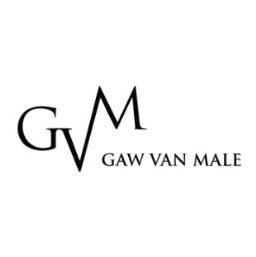 36
GVM Wealth Preservation Team
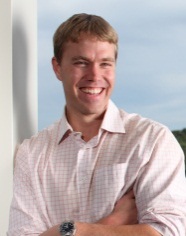 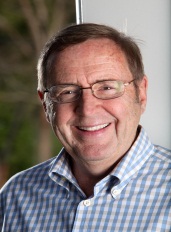 Dave Gaw
Jamie Watson
Jeff Stephens
Elizabeth Serres
Liz Conemac
Laura Srebro
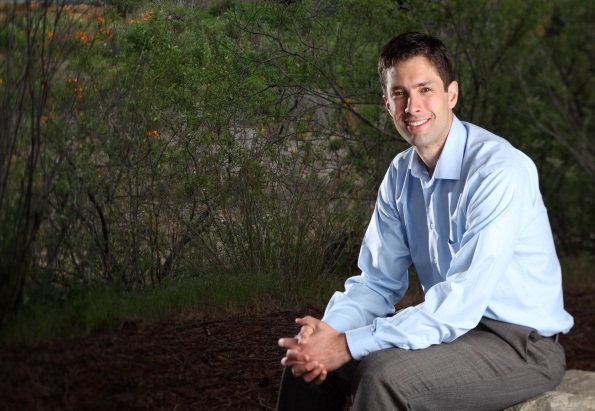 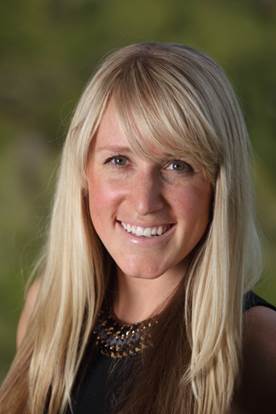 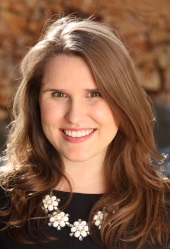 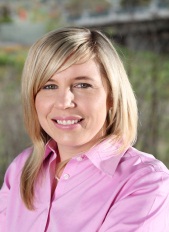 Gaw Van Male
Wealth Preservation Team
1000 Main Street, 3rd Floor
Napa, CA 94559
707-252-9000
dave@gawvanmale.com